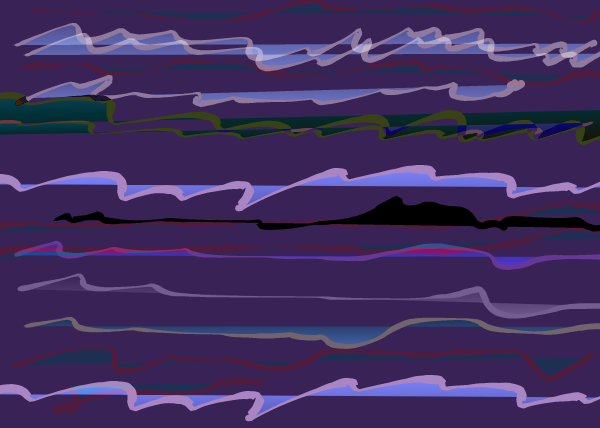 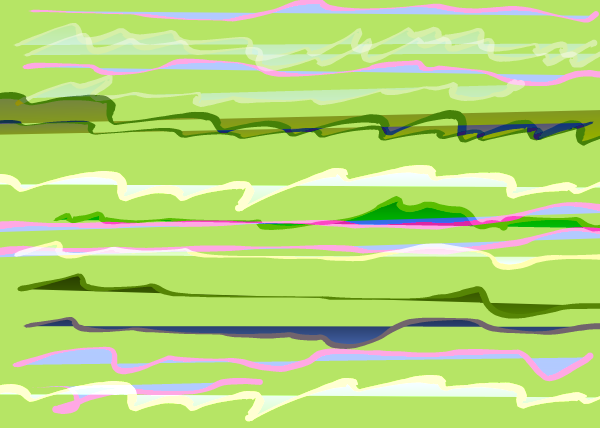 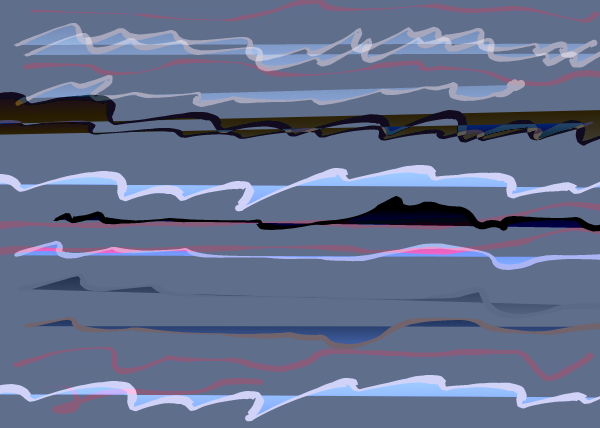 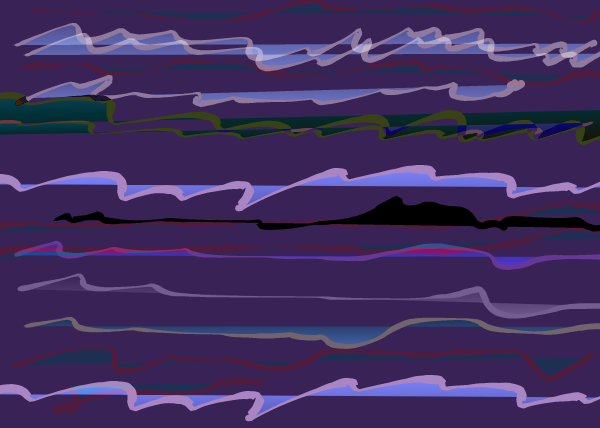 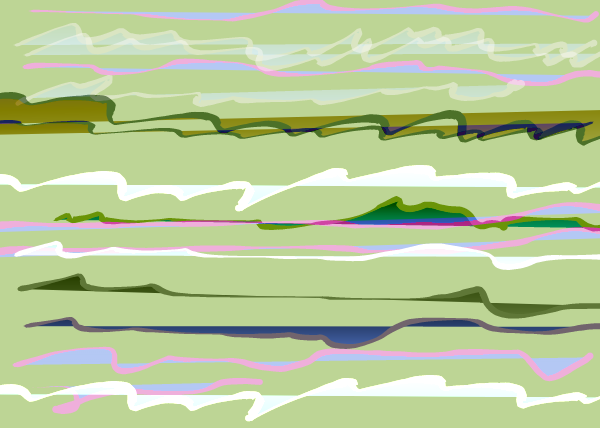 Sketch Pad 4.1
Quick Look Instructions
Prepared for Art in Action by
Mobile Art Academy
2
Table of Contents
Opening the program	3
Open the app		4
Crop and zoom tools	5
Drawing tools		6
Selecting color	7
Using the sliders	8
Blending tool		9
Save a file		10
Open a new file	11
Fill the background	12
Draw and fill a shape	13
Experiment with fill tool 14
Draw and fill together	15
Save and download	16
(c) 2017 MOBILE ART ACADEMY
3
Opening the program
Sketch Pad 4.1 is a web-based online app that you can access from any device through your web browser
You must be connected to Wi-Fi so your browser will function
Type “Sketch Pad 4.1” into your search window and then click on the entry to open it on your device
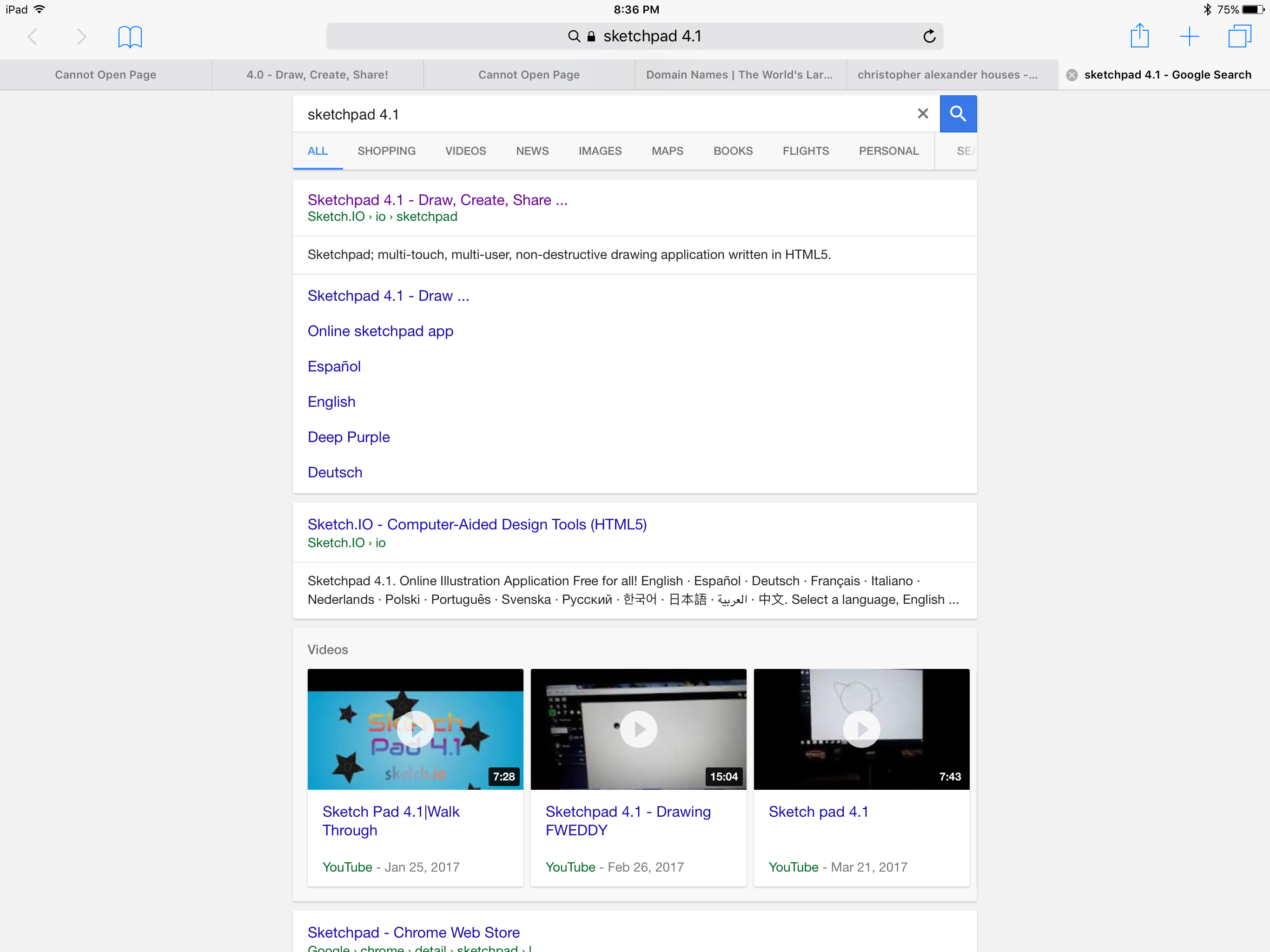 (c) 2017 MOBILE ART ACADEMY
4
Open the app
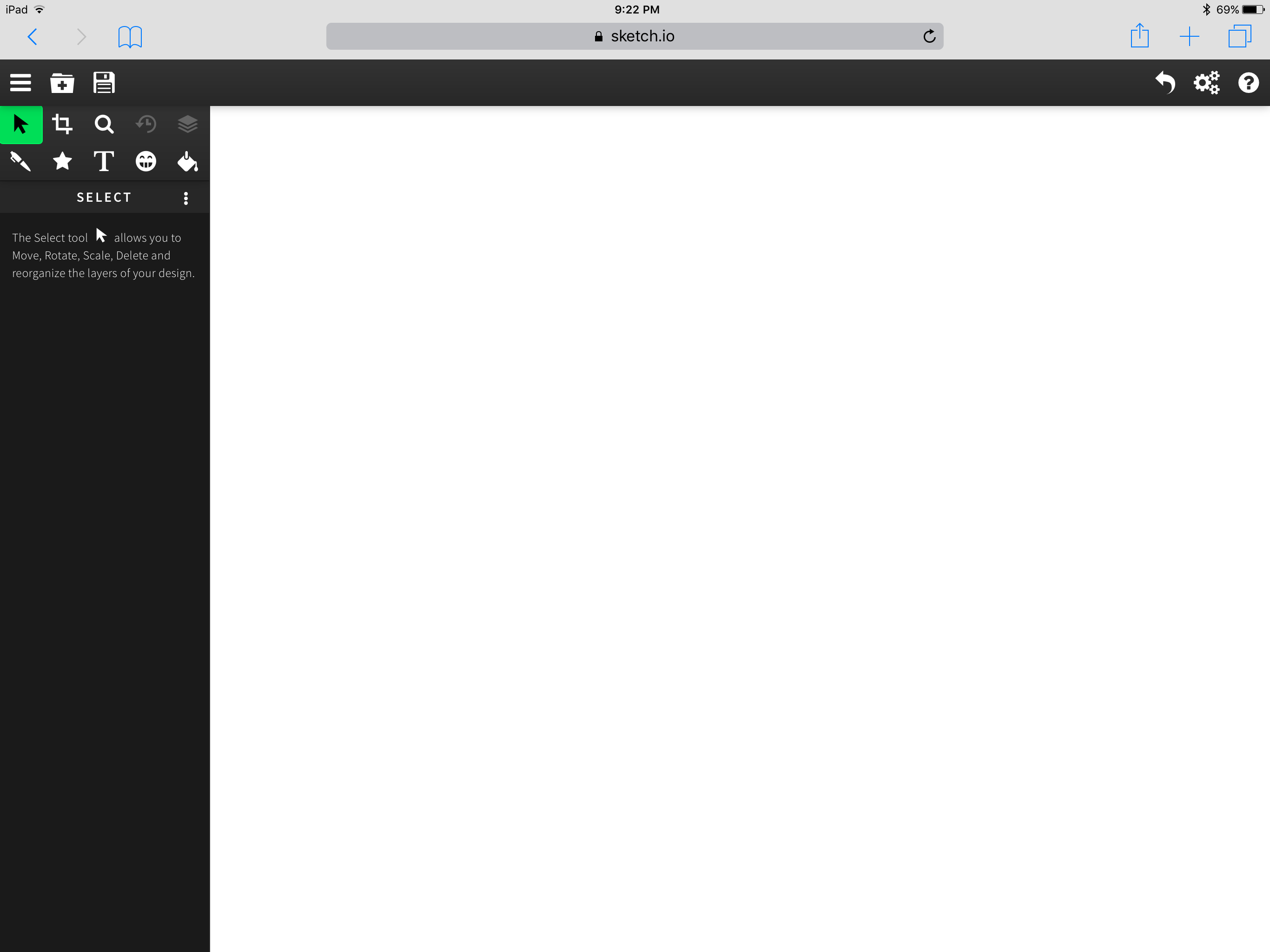 Undo/redo
Settings
Undo/redo
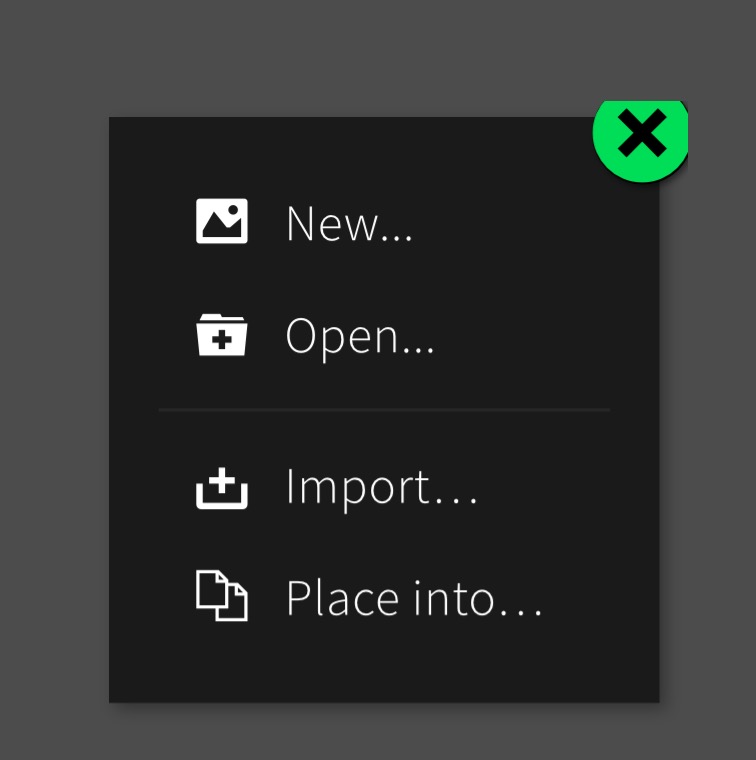 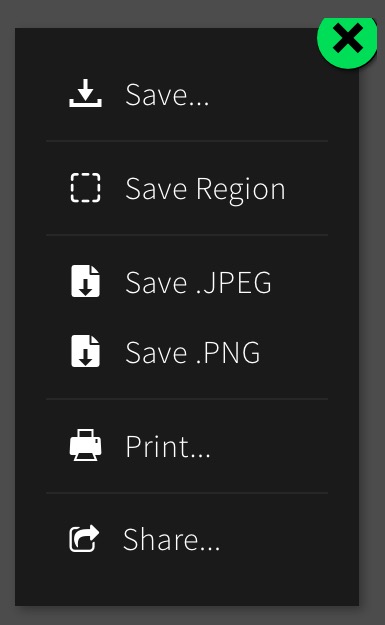 Help
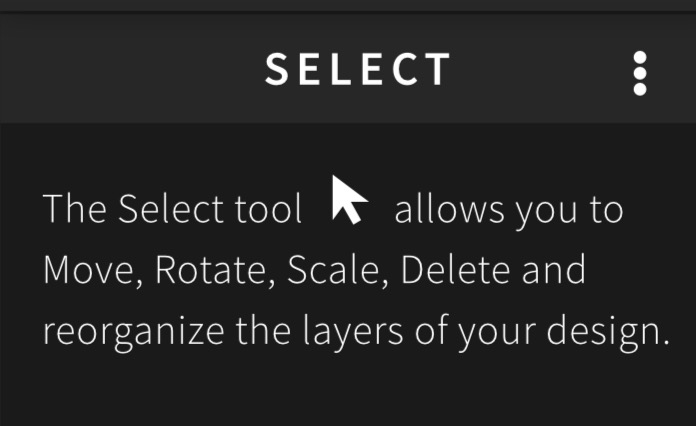 When you tap the tool the instructions on how to use it are underneath
(c) 2017 MOBILE ART ACADEMY
5
Crop and zoom tools
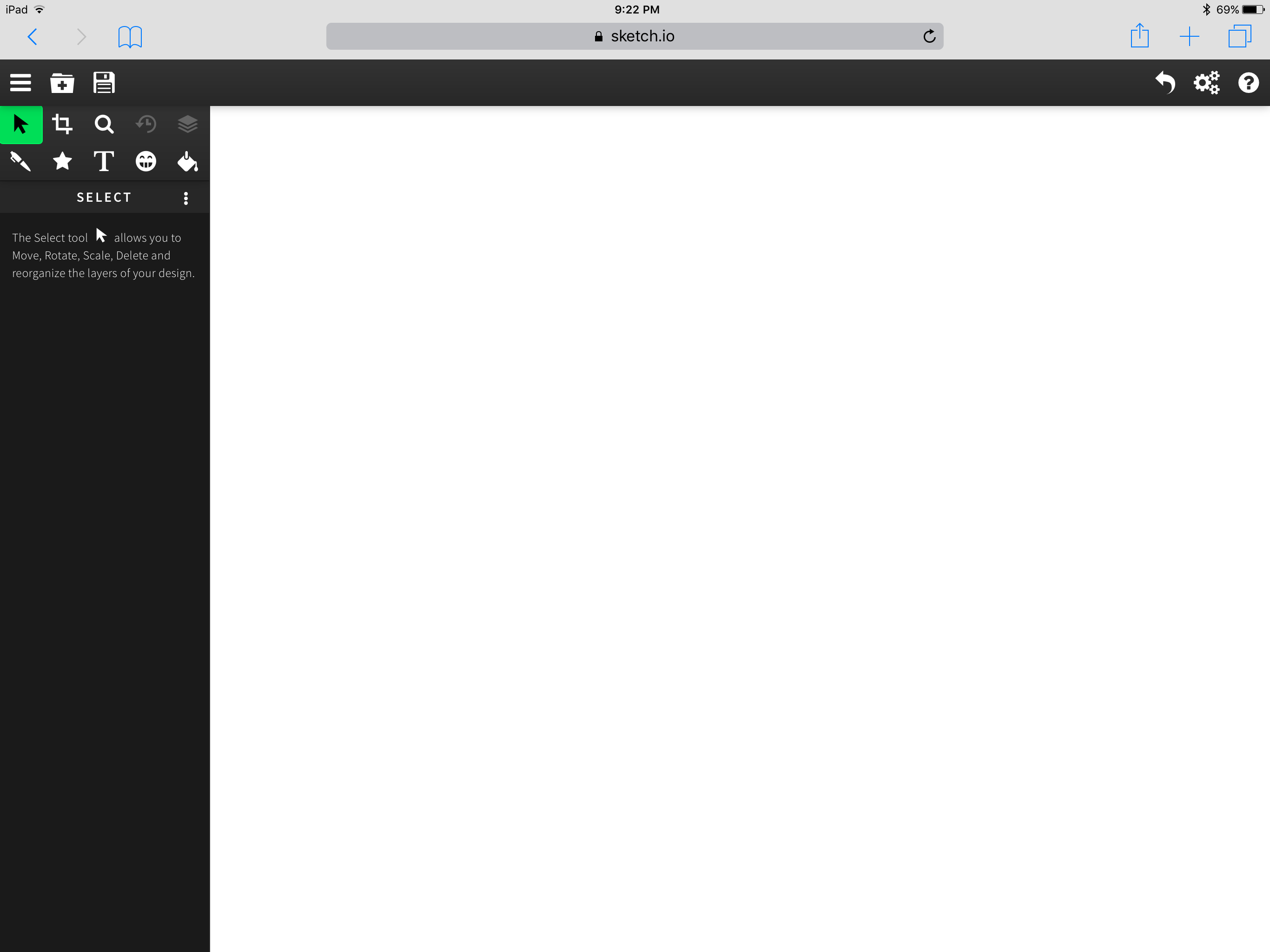 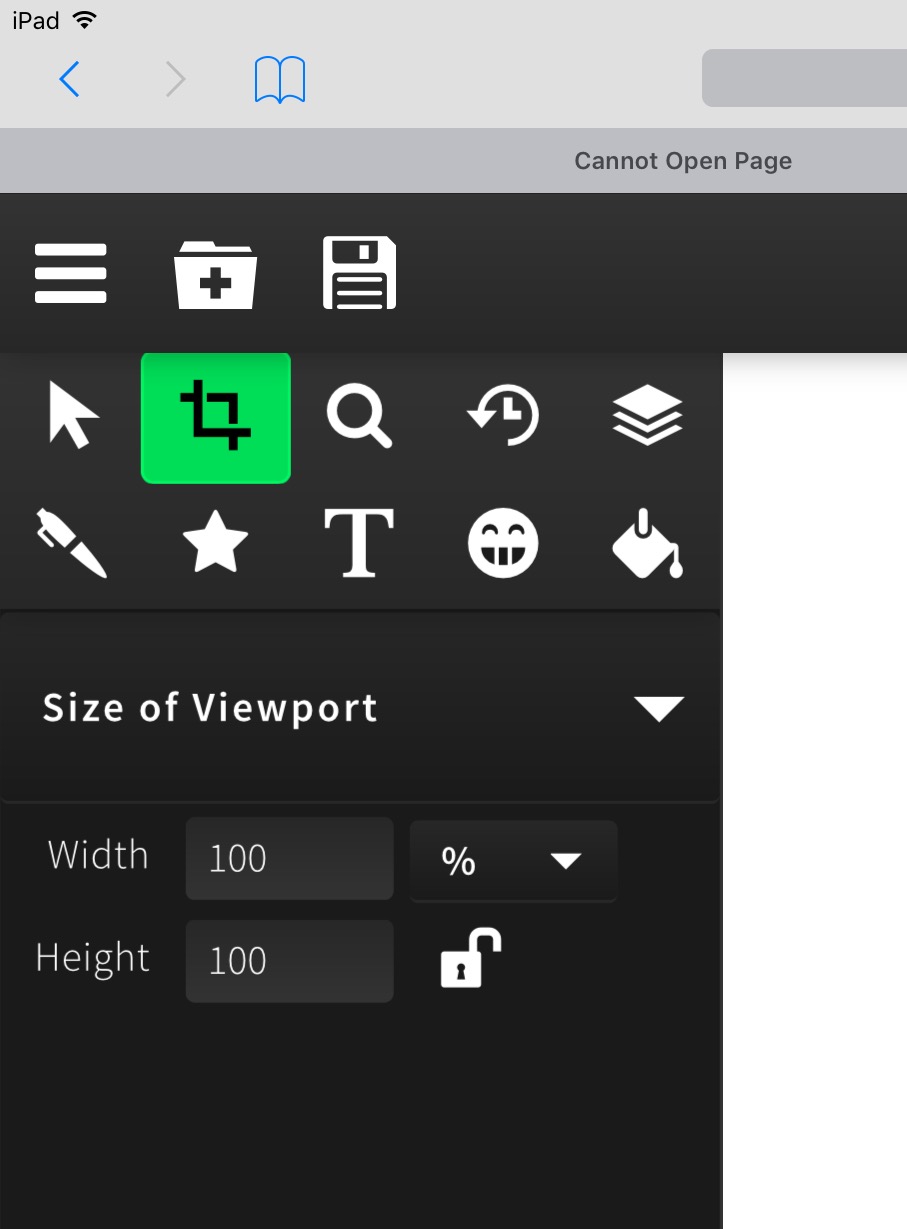 Undo/redo
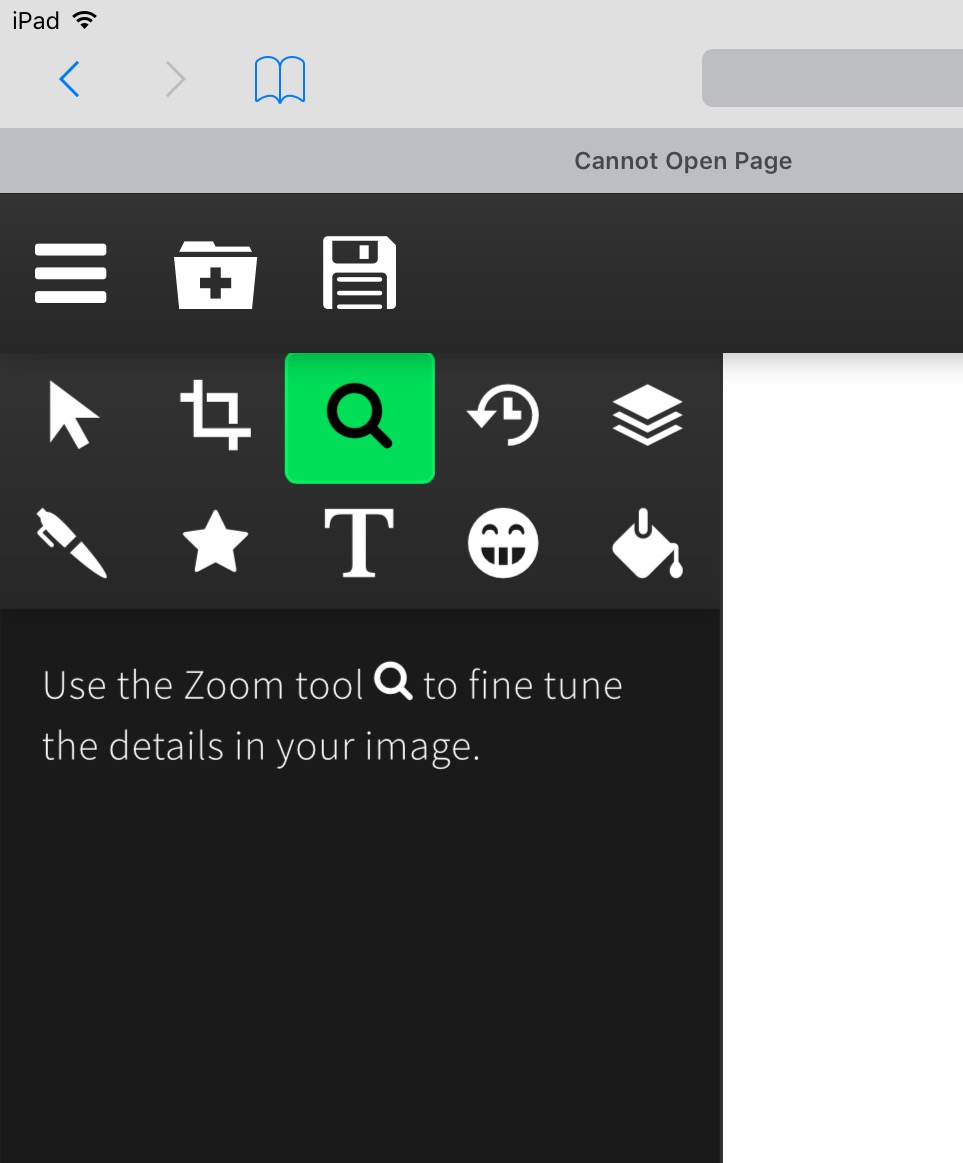 When you tap the tool the instructions on how to use it are underneath
(c) 2017 MOBILE ART ACADEMY
6
Drawing tools
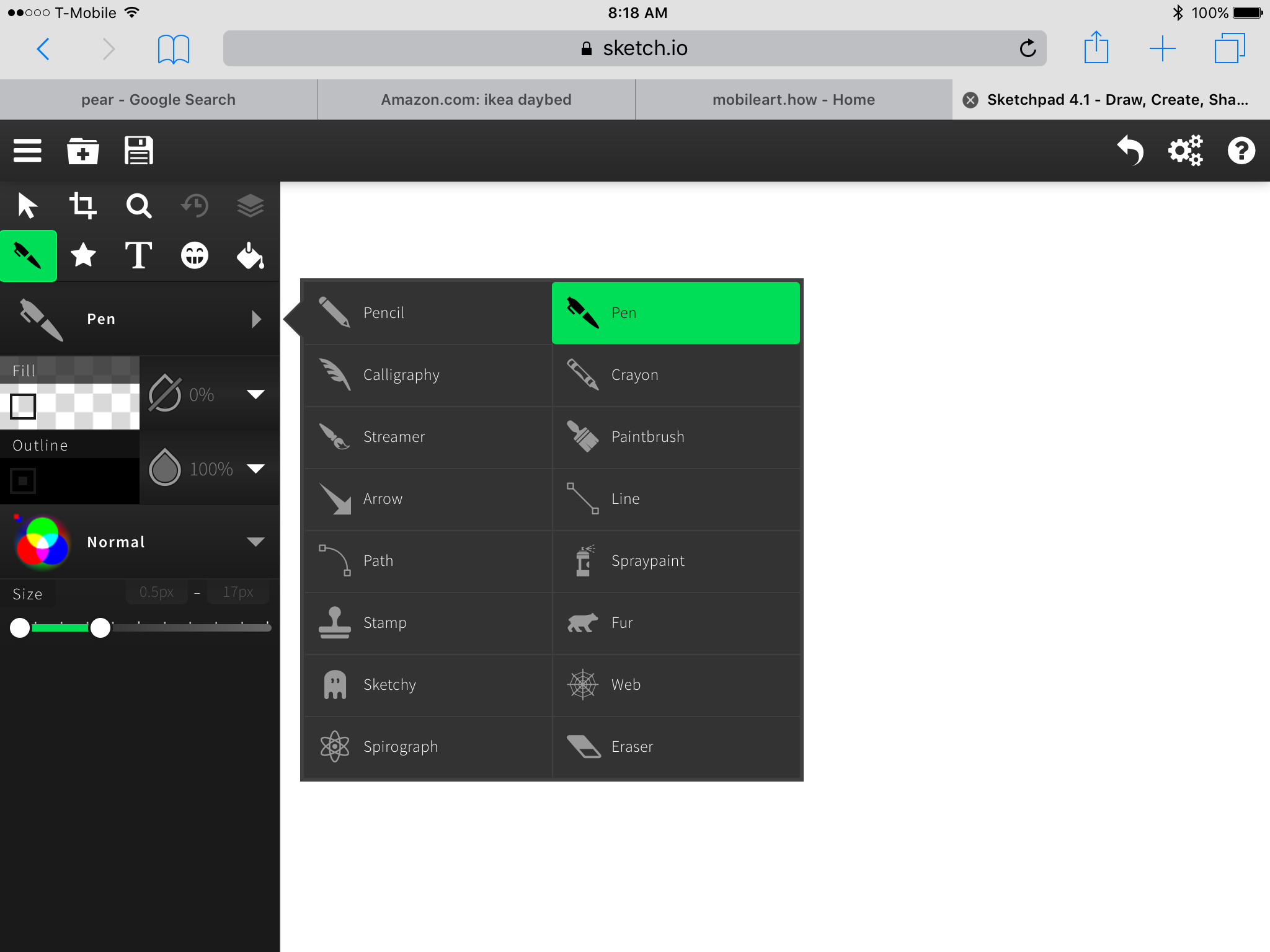 Tap the drawing too and a window appears so you can select the tool you want
Undo/redo
(c) 2017 MOBILE ART ACADEMY
7
Selecting color
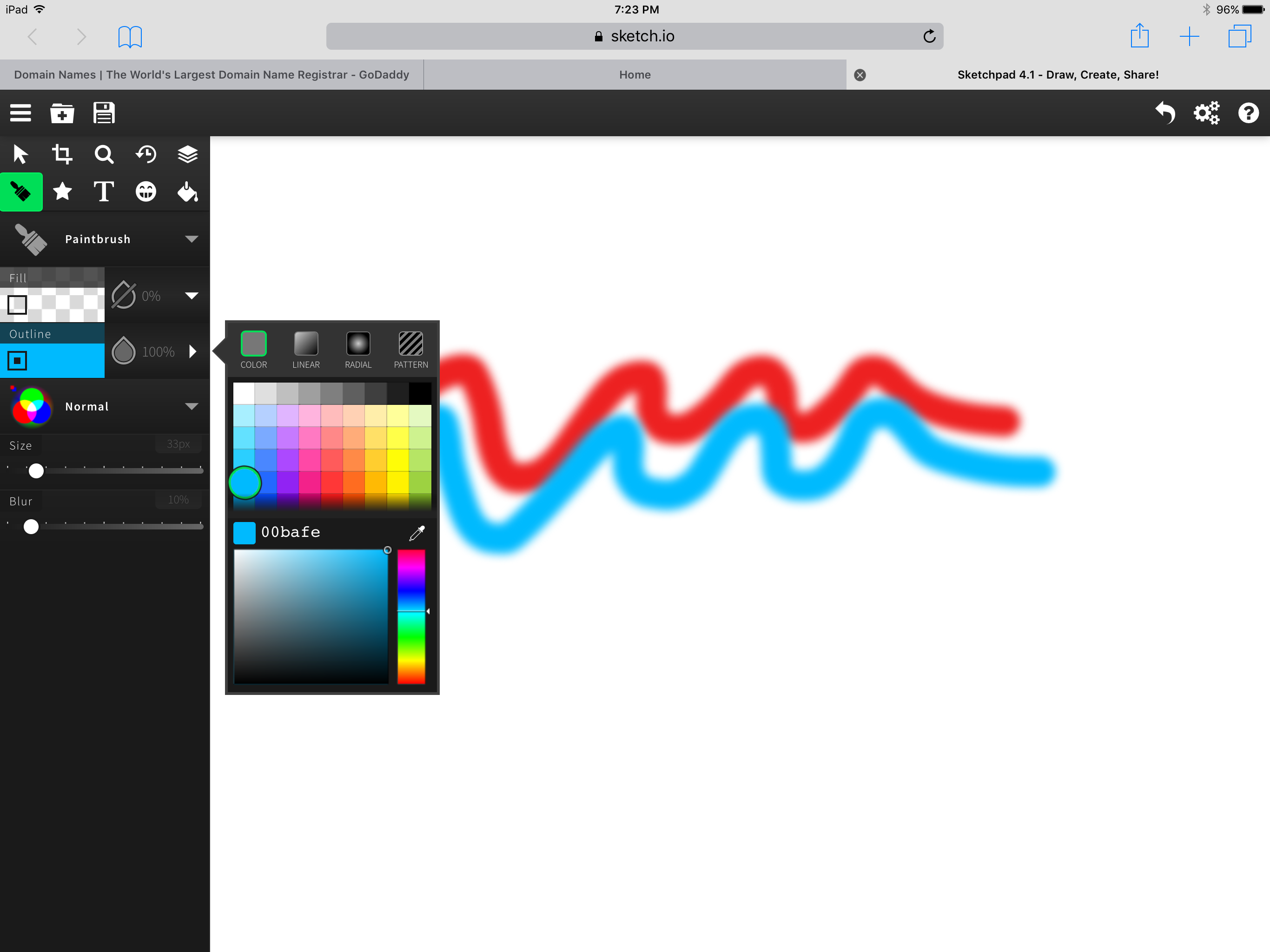 Select the color you want from the color-picker window
Tap the outline tool and a color-picker window will appear
Tap on the square to get the color shade you want (bright, dark, light, etc.
(c) 2017 MOBILE ART ACADEMY
8
Using the brush sliders
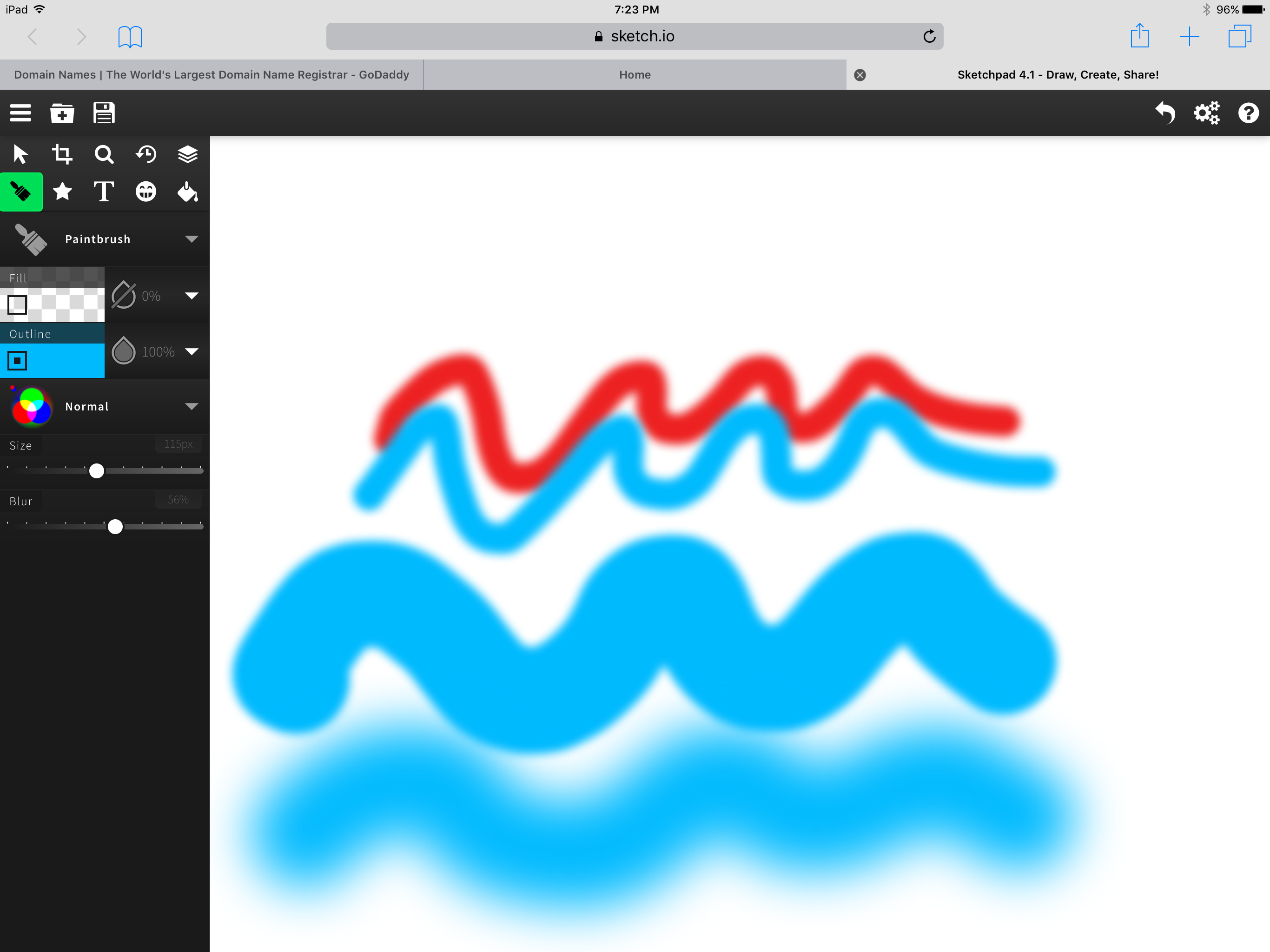 Move the slider to adjust the size
Move the bottom slider to blur the line
(c) 2017 MOBILE ART ACADEMY
9
Blending tool
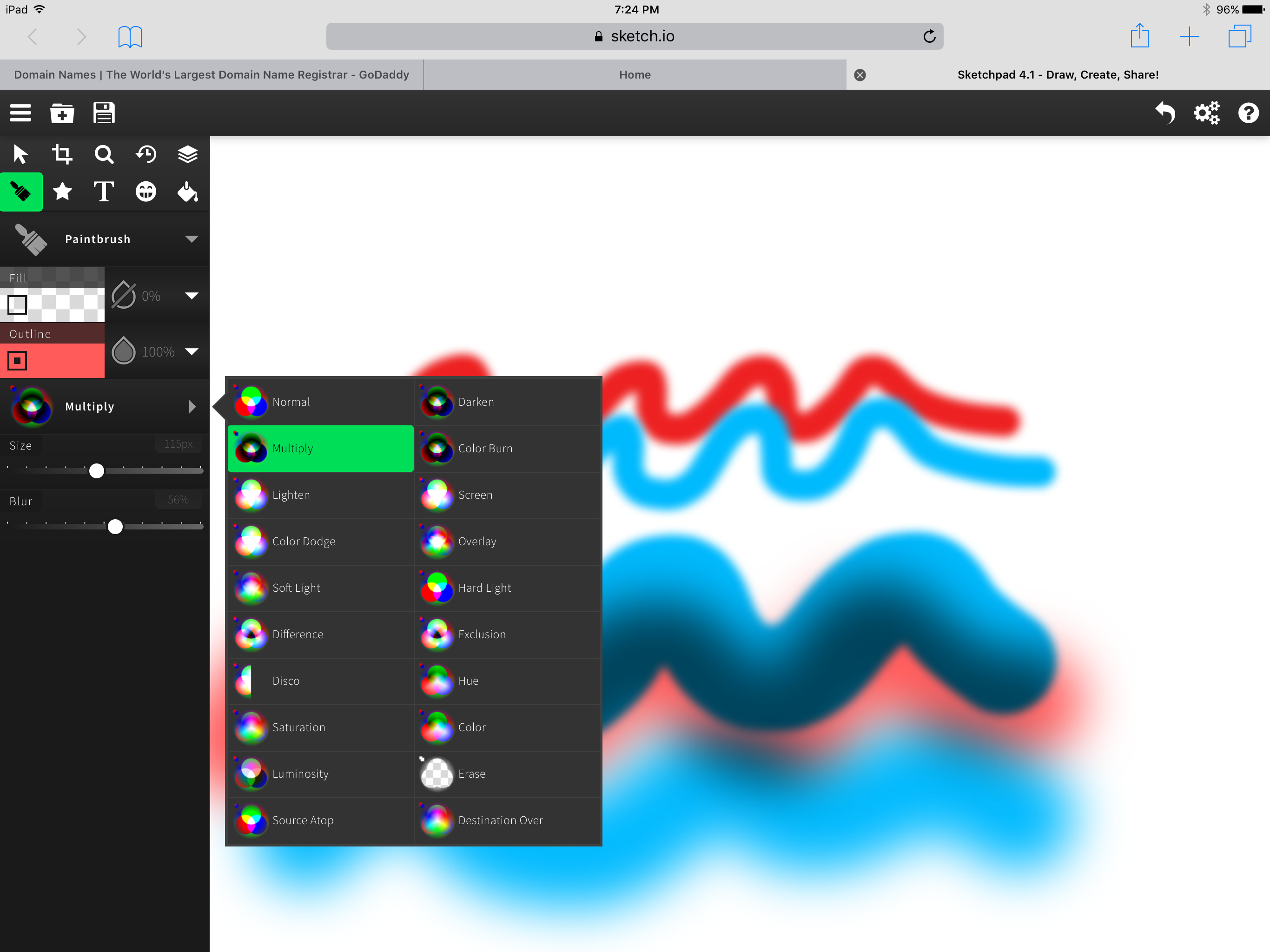 Experiment with the blending tool and see how it affects the lines you draw
(c) 2017 MOBILE ART ACADEMY
10
Save the file
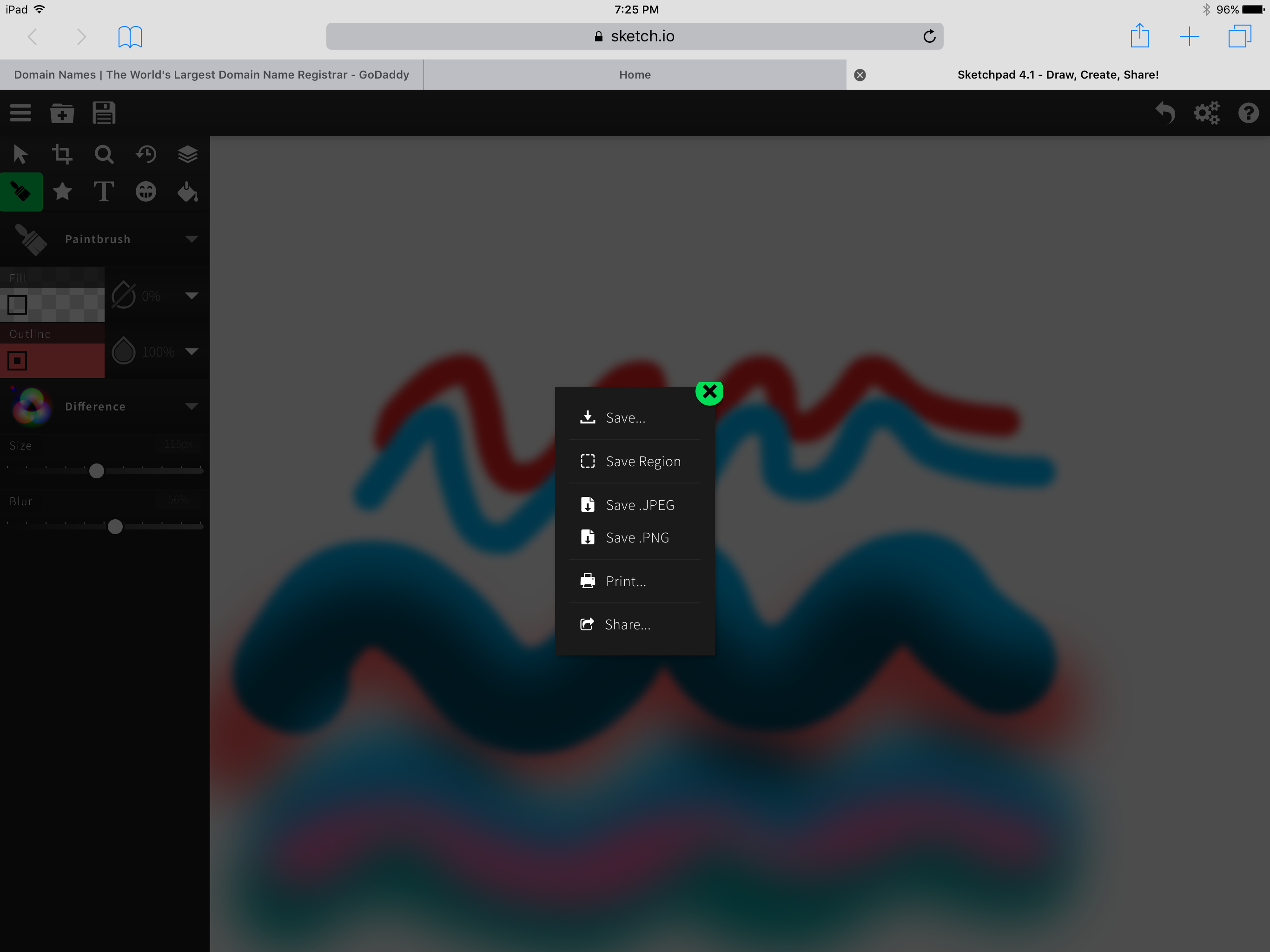 When you are done with your artwork you can save it by tapping the share icon and selecting the file type
(c) 2017 MOBILE ART ACADEMY
11
Open a new file
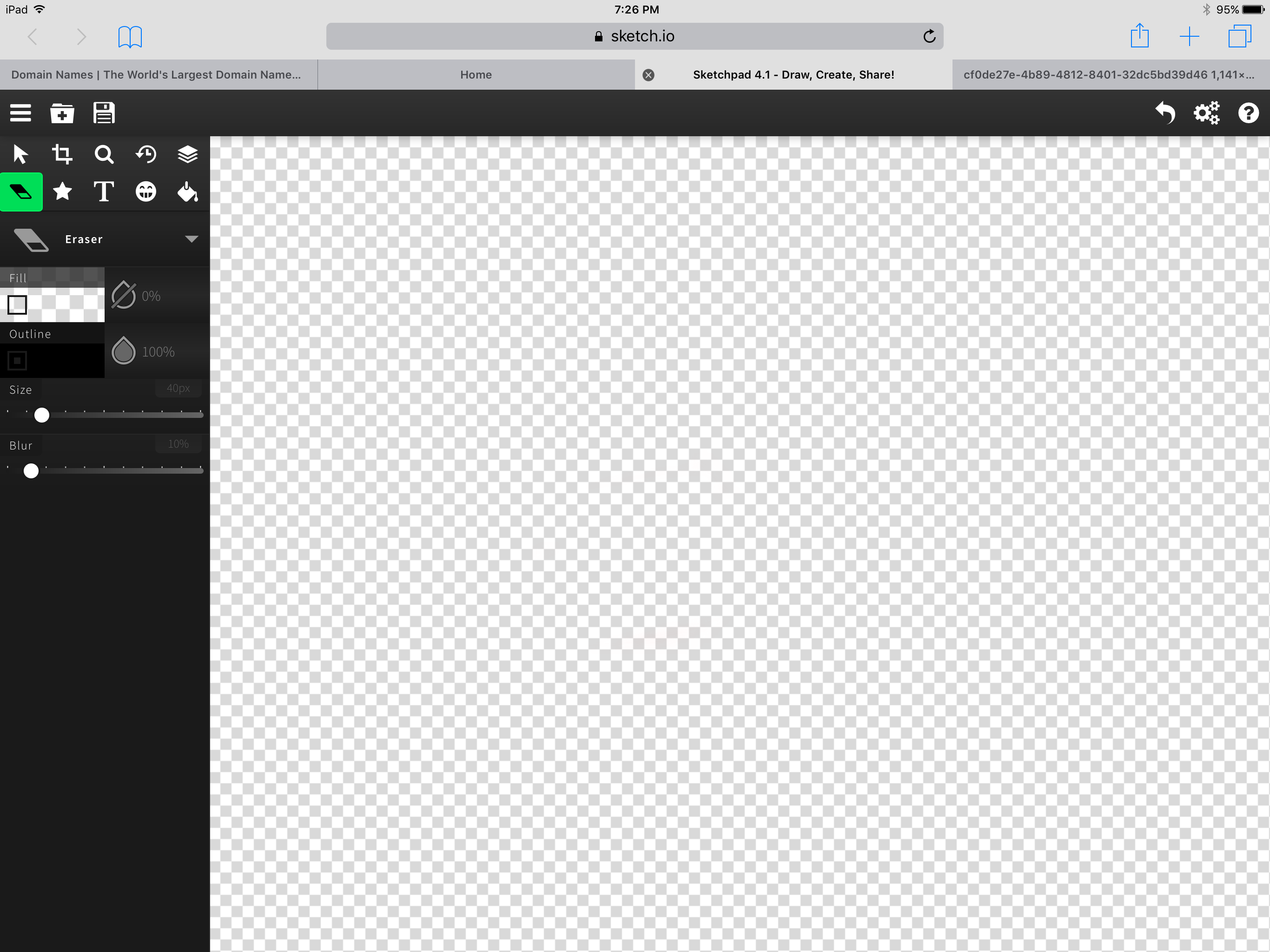 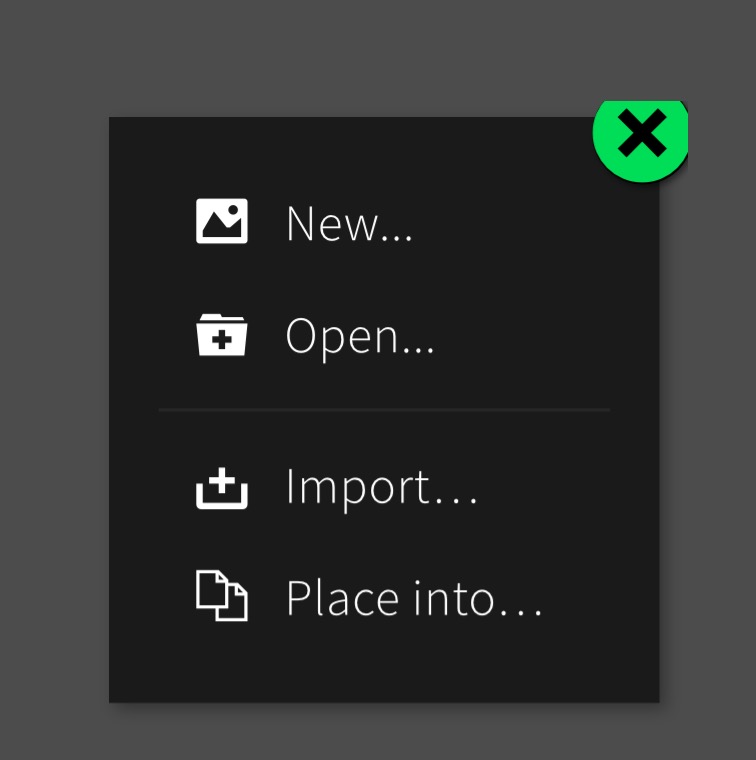 Tap this icon to open a new file
Notice it doesn’t have a background
(c) 2017 MOBILE ART ACADEMY
12
Fill the background
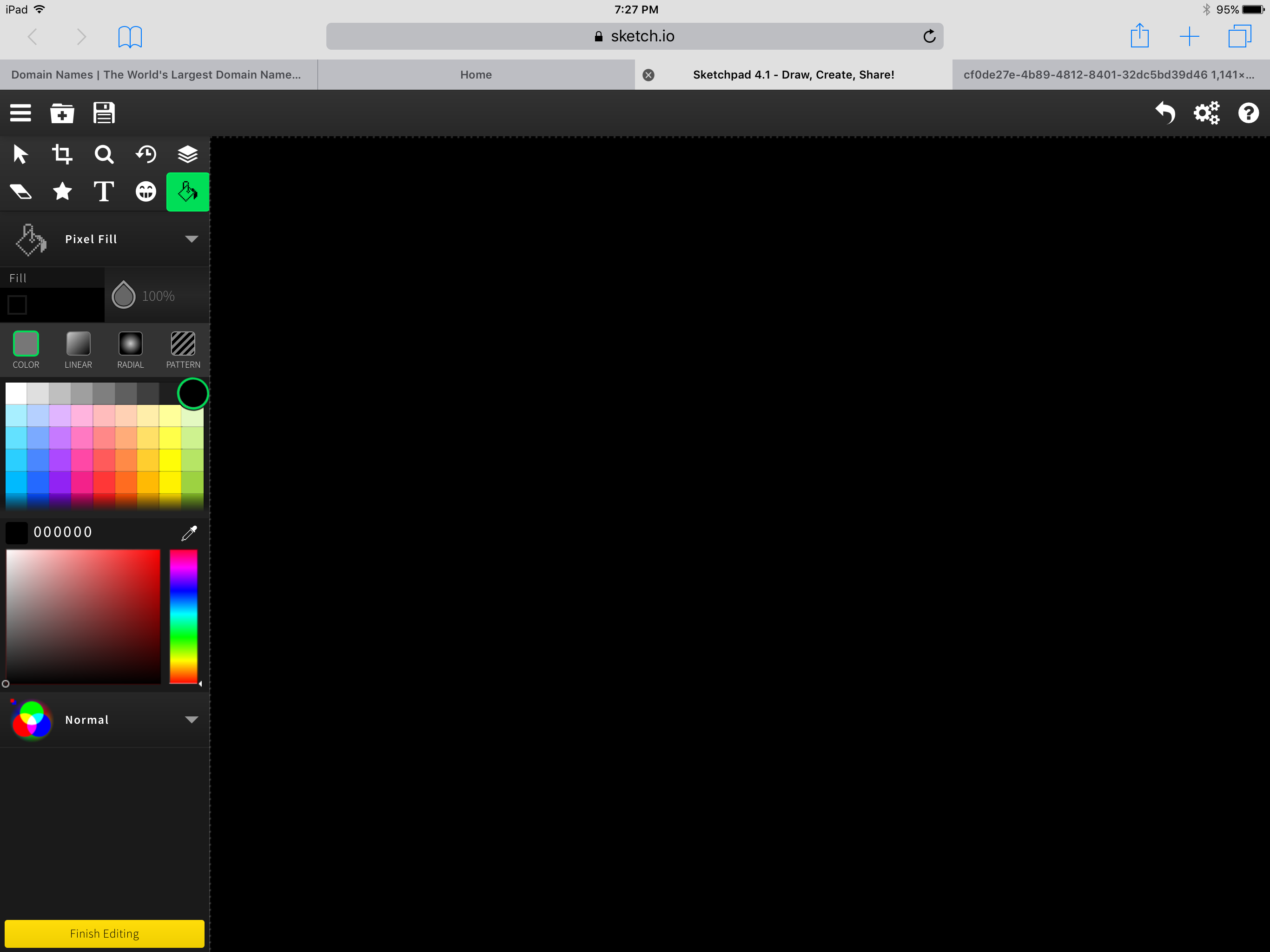 Tap the bucket to fill  the background
Select the color you want and the background wil fill when you touch the screen
(c) 2017 MOBILE ART ACADEMY
13
Draw and fill a shape
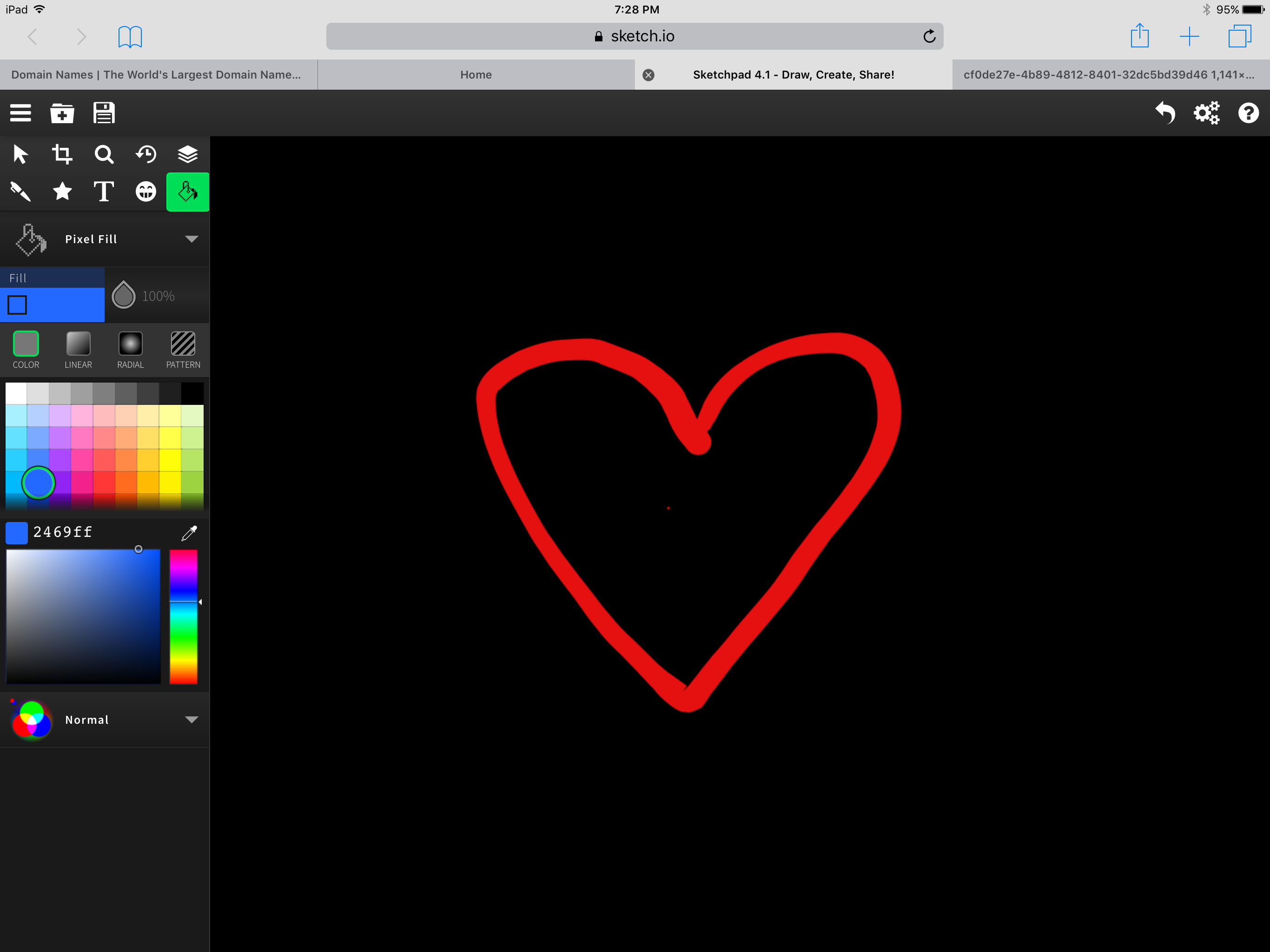 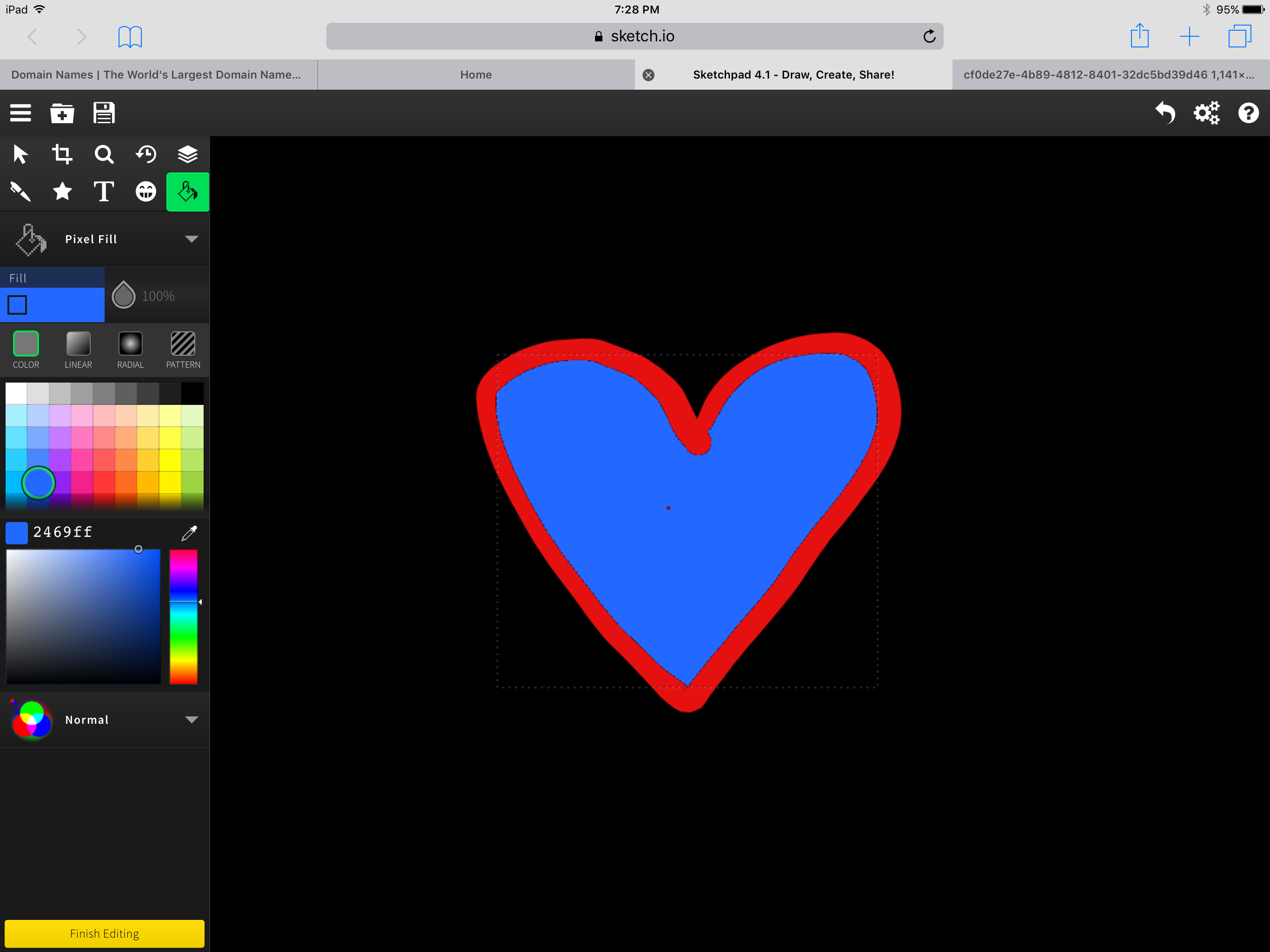 Select the fill tool and tap inside the shape to fill it
Select the tool and color you want 
Draw a shape
Change the color to something different
(c) 2017 MOBILE ART ACADEMY
14
Experiment with fill tool
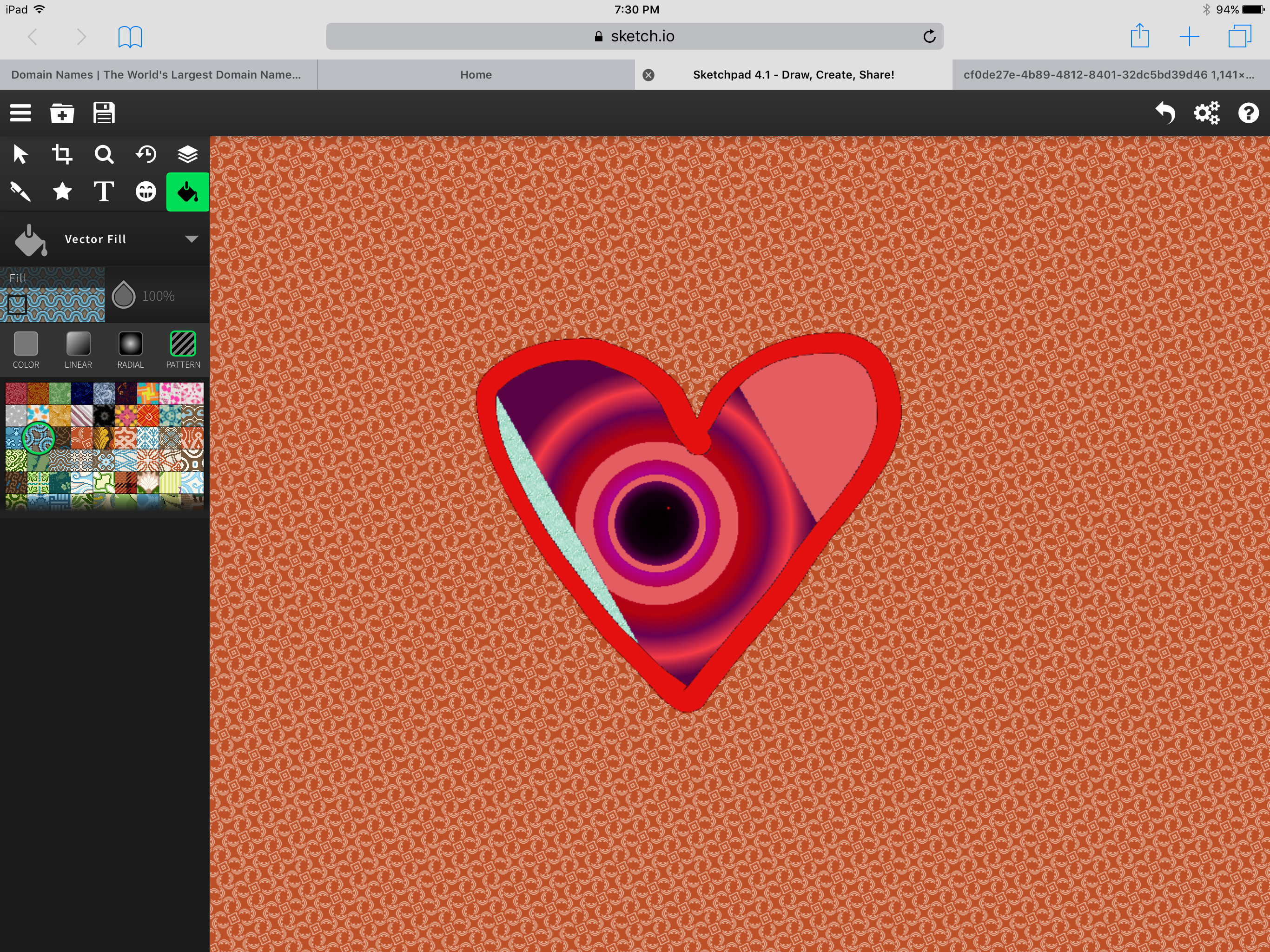 Experiment with the different options for the fill tool
Select the fill tool and tap inside the shape to fill it
(c) 2017 MOBILE ART ACADEMY
15
Draw and fill together
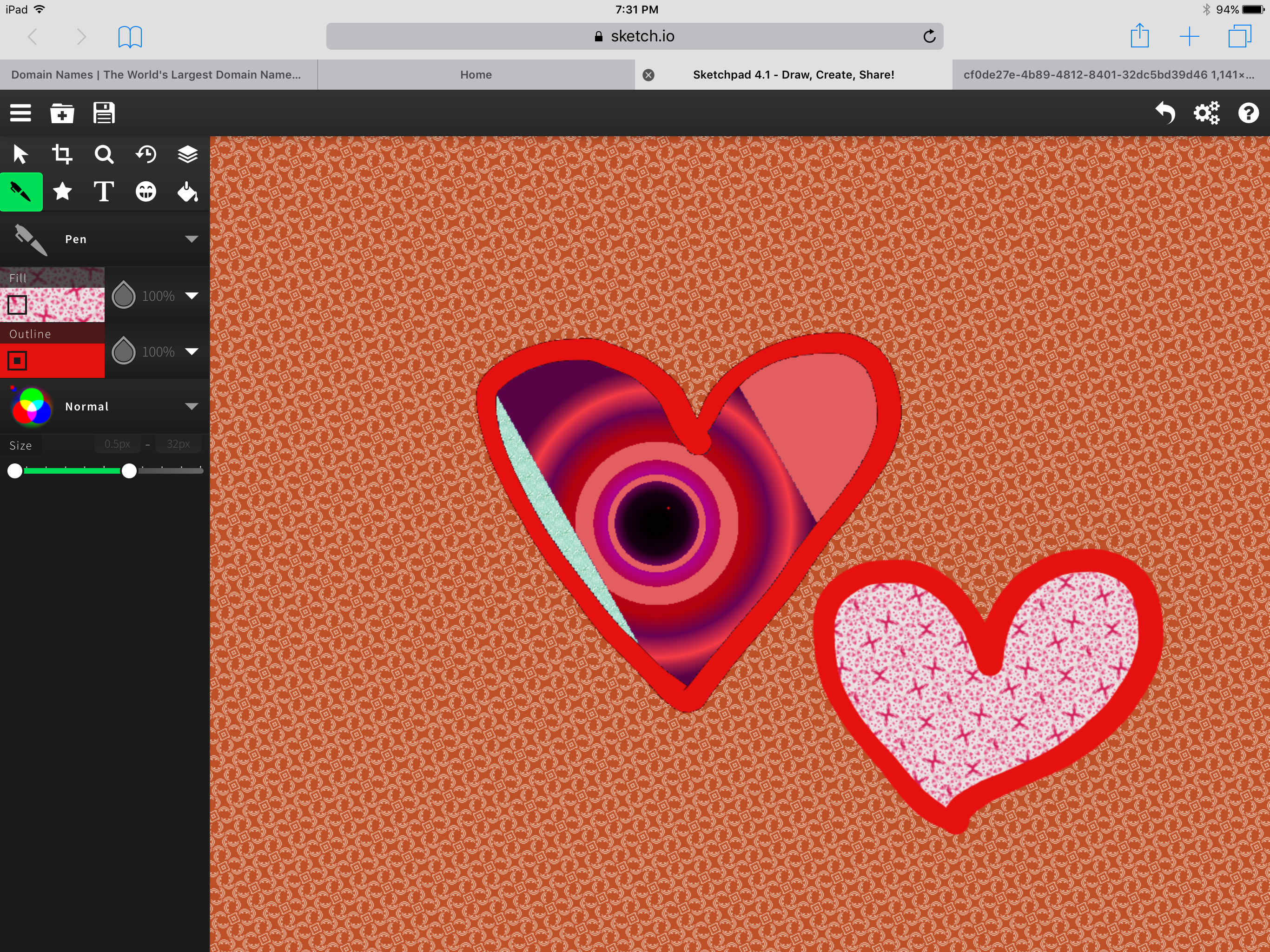 Select both outline and fill then select colors/patterns for each 
Draw a shape
Select the fill tool and tap inside the shape to fill it
(c) 2017 MOBILE ART ACADEMY
16
Save and download
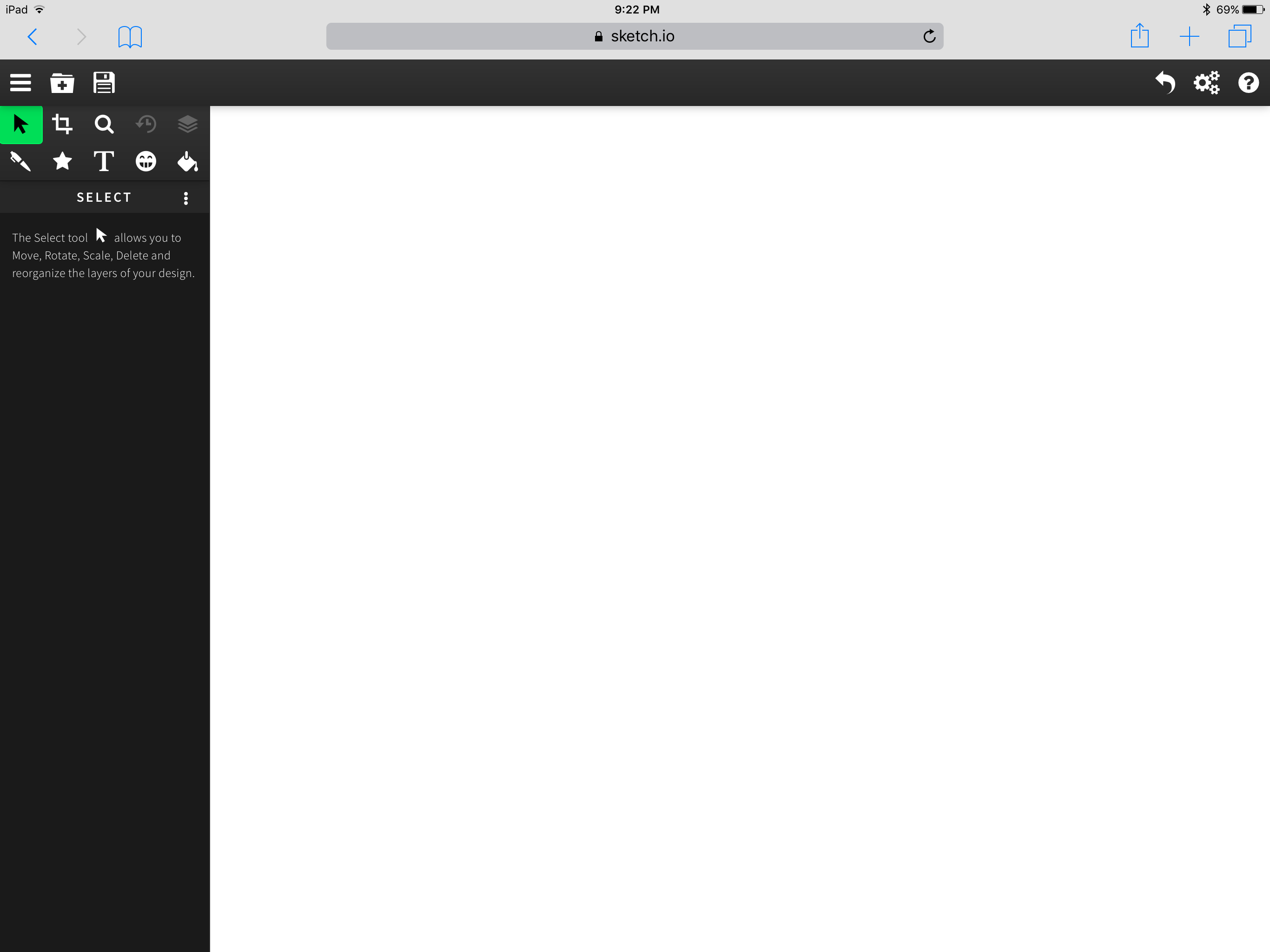 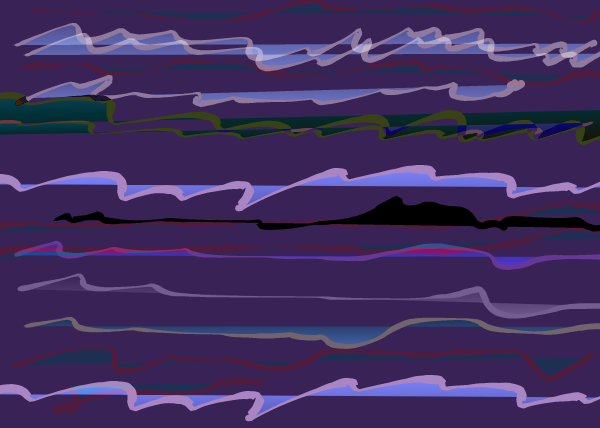 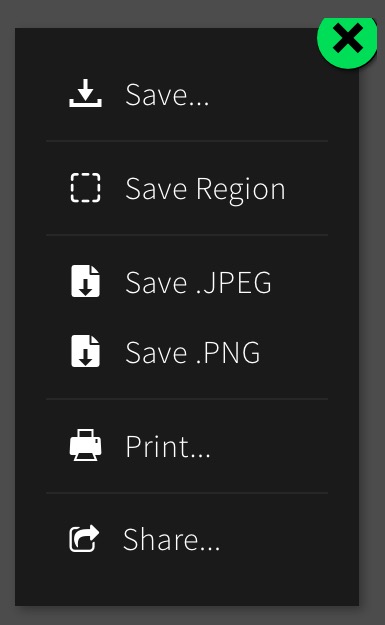 When you save your final artwork, tap share 
Download it to your computer and print or share from there
(c) 2017 MOBILE ART ACADEMY